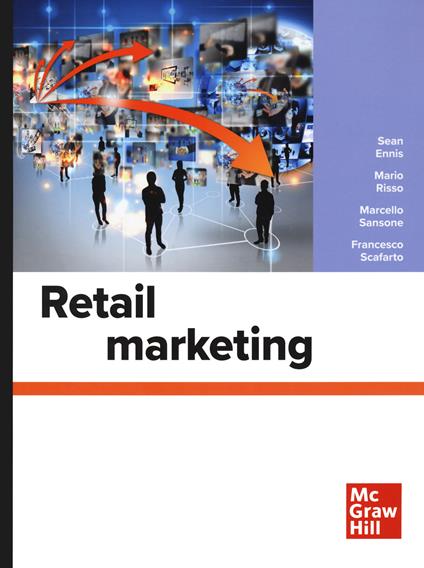 TECNICHE DI VENDITA
Corso di laurea triennale in SCIENZE DELLA COMUNICAZIONE
Prof.ssa Rossana Piccolo
rpiccolo@unite.it
LEZIONE 5LA GESTIONE DEGLI SPAZI DI VENDITA
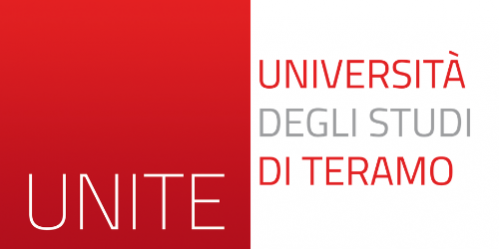 L’AMBIENTE DEL PUNTO VENDITA
«Il design di un negozio è ampiamente paragonabile al packaging di un brand industriale. Dovrebbe comunicare il posizionamento e la personalità, aggiungere valore alla merce ed essere efficiente ed efficace». 
FLOOR, 2006
SERVICESCAPE_ Spazio utilizzato dal retailer per interagire con gli acquirenti
ELEMENTI DEL SERVICESCAPE: 
Condizioni ambientali (store atmosphere)
Layout speciale e funzionalità dello store
Segni, simboli e artefatti
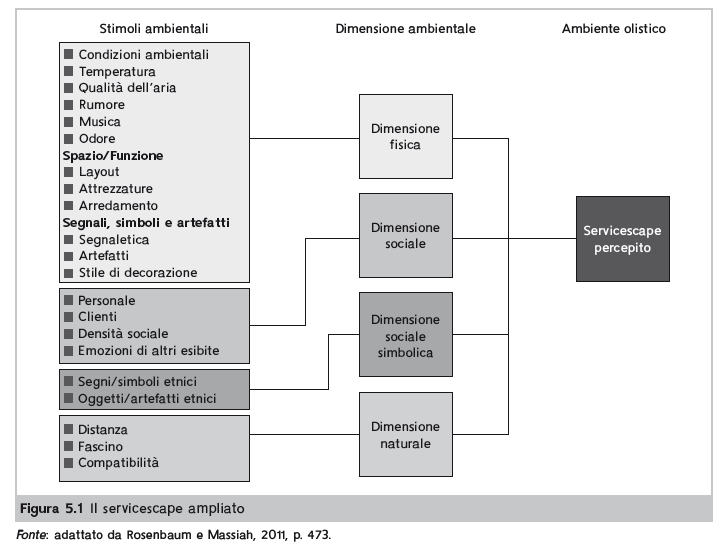 AGHAZADEH, 2005 individua una serie di linee guida per le decisioni relative al layout del punto vendita:
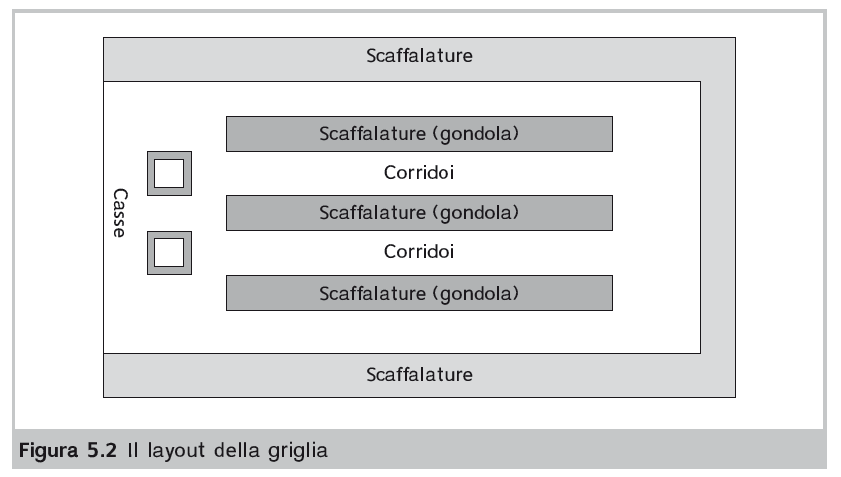 LAYOUT DELLA GRIGLIA
LA FACILITA’ DI ACCESSO AL NEGOZIO,

La chiara attenzione delle varie sezioni di prodotto, la facilità di pagamento e la facilità di uscita sono caratteristiche importanti nel processo d’acquisto per la maggior parte degli acquirenti
Ogni corridoio o gondola è etichettato. 
Ciò fornisce una chiara indicazione al cliente e, in caso di seconde o successive visite al punto vendita, genera la rassicurazione che gli articoli desiderati possono essere facilmente rintracciabili all’interno del negozio.

Il cliente acquisisce familiarità sul posizionamento della merce sugli scaffali e può accedere rapidamente alle aree per lui rilevanti all’interno del negozio.
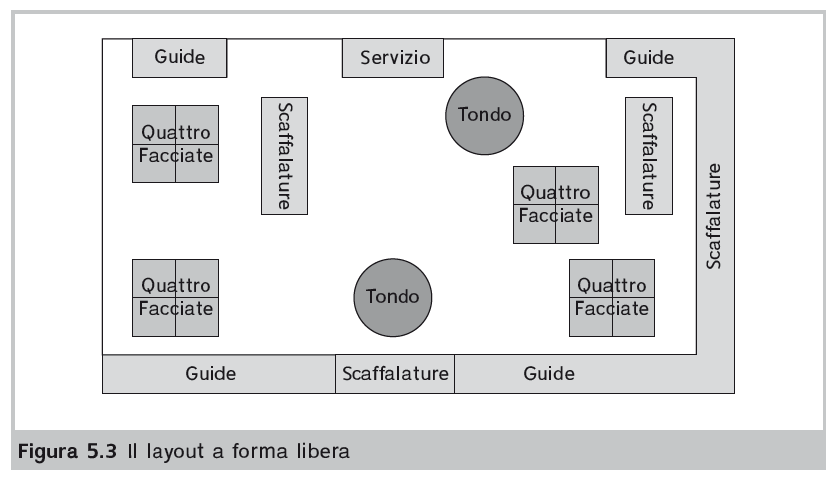 LAYOUT A FORMA LIBERA

Questo approccio utilizza una combinazione di piccole gondole, guide pensili e scaffalature.

Suddividono lo spazio in varie aree, in combinazione con altri spunti visivi, il retailer ha la possibilità di evidenziare alcune categorie di prodotti e di attirare gli acquirenti verso queste aree del negozio.
Le decisioni relative all’allestimento del negozio dovrebbero considerare i seguenti fattori, sia dal punto di vista dei retailer che dell’acquirente:
IL RETAIL COME TEATRO
IL MARKETING SENSORIALE
L’ATMOSFERA gioca un ruolo critico nel plasmare e influenzare il comportamento d’acquisto.
MEHRABIAN E RUSSELL, 1974

ASPETTI DELL’EMOZIONE CHE INFLUENZANO LE RISPOSTE DELLE PERSONE ALL’AMBIENTE:
IL MARKETING ESPERIENZIALE
Quelle attività finalizzate a:
«Mettere in contatto i clienti con un brand attraverso una o più esperienze significative e rilevanti, facendo leva su comportamenti sia razionali che emotivi».
HAUSER, 2006
IL MARKETING ESPERIENZALE contribuisce in modo rilevante alla creazione della relazione retailer/cliente.
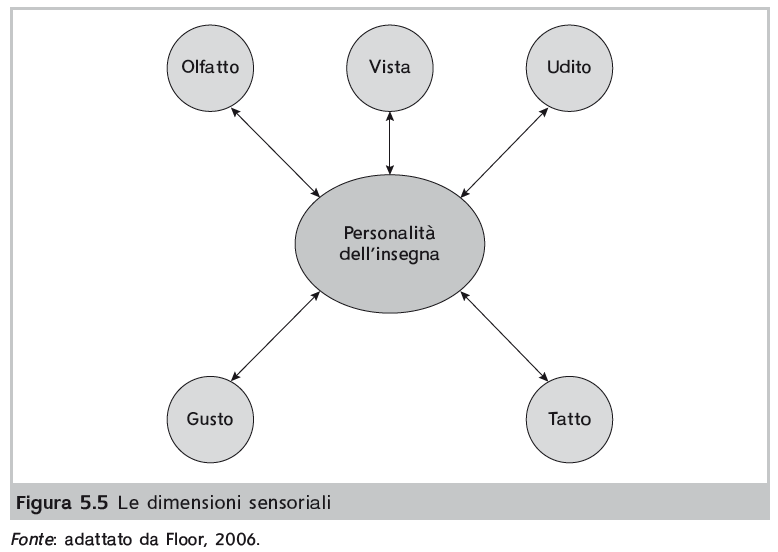 IL RETAILER che vuole rendere l’atmosfera del suo punto vendita coinvolgente 
DEVE 
progettare e realizzare strumenti che accentuino le esperienze positive e piacevoli.
COMUNICAZIONI DI MARKETING ALL’INTERNO DEL PUNTO VENDITA
I RETAILER ricorrono all’uso di una serie di materiali per incoraggiare gli acquirenti a visitare i vari reparti del negozio, per evidenziare:

promozioni speciali o offerte di prezzo e 
rafforzare la proposta di valore del retailer.
DIVERSI sono i materiali utilizzati dal retailer in store:
REALTA’ AUMENTATA

I retailer utilizzano sempre più la tecnologia della realtà aumentata per rendere l’esperienza d’acquisto più positiva e utile per gli acquirenti.

La realtà aumentata funziona sulla base della fusione della tecnologia mobile con le attività all’interno e all’esterno del negozio.
Questa tecnologia permette allo SHOPPER e al RETAILER di  interagire tra loro in modo più significativo
DIMENSIONI ESTERNE
La comunicazione dei valori del marchio e della proposta di valore è al centro della strategia del retailer:

Gli spazi eterni, vetrine, tende da sole e l’ingresso al negozio

possono essere utilizzati come metodi efficaci per comunicare con i clienti.